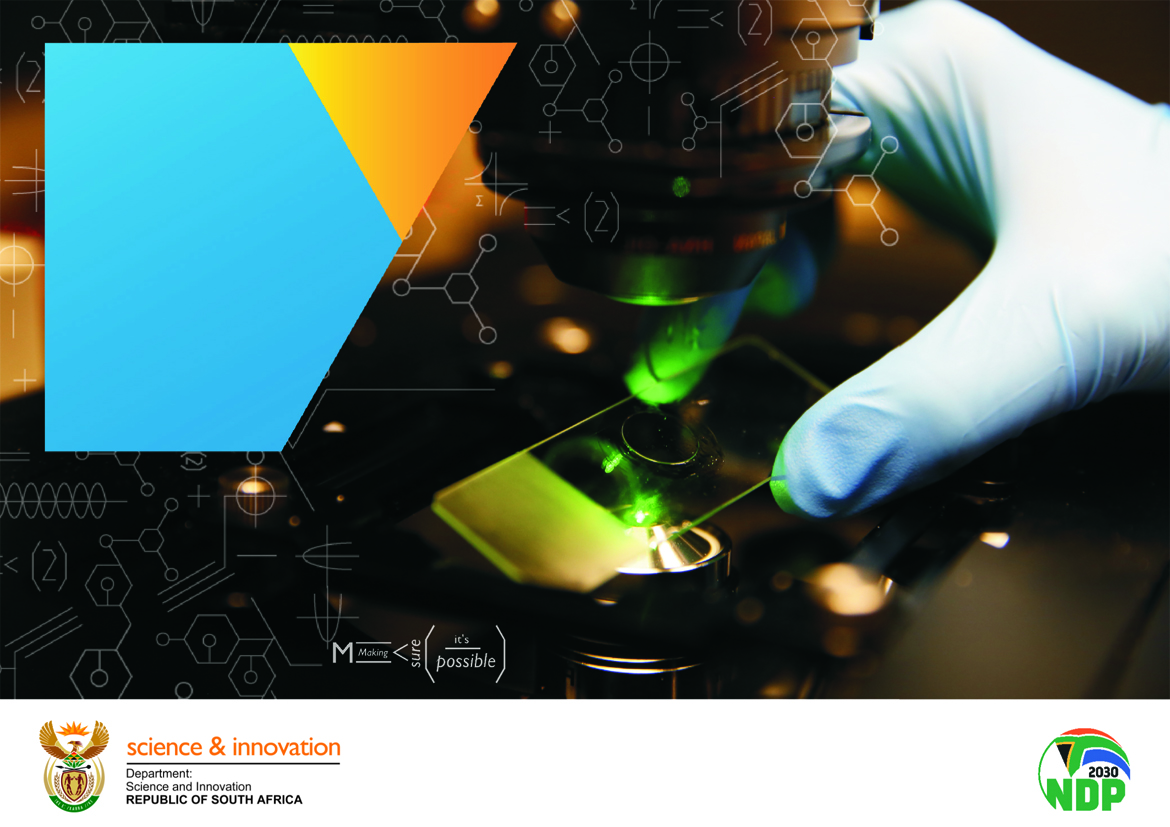 IK Act, (No 6 of 2019) Presentation
Contents
Chapter 01
Chapter 01
Chapter 01
Chapter 01
Chapter 01
Chapter 01
Chapter 01
IK ACT PRESENTATION
1
PRESENTATION OUTLINE
Public Awareness on the IK Act
Biocultural Protocol
Regulations
SSDU
Migration of the registration system
Recognition of Prior Learning
Commercialisation
2
REGULATORY FUNCTION OF IK IN THE CONTEXT OF IK ACT
Sets out the processes for:
Access and conditions for use IK.
Management and protection of Rights (Intellectual Property).
Benefit sharing and compliance.
Transboundary arrangement.
National Competent Authority Function.
3
Public Awareness on the IK Act 1/2
During the consultation period on the IK Act with the Select Committee on Communications and Public Enterprises, Department of Science and Innovation (DSI) was requested to embark on a vigorous public awareness campaign on the IK Act in languages of choice in communities.

To date, public awareness campaigns have been conducted in all nine provinces:
4
Public Awareness on the IK Act 2/2
5
Public Awareness on the IK Act 2/2
6
Biocultural Protocol 1/2
Biocultural Community Protocols (BCPs) are instruments that set out clear terms and conditions to governments and the private, research, and non-profit sectors for engaging with indigenous and local communities (ILCs) and accessing their local resources and knowledge.
	
They are developed through participatory decision-making processes within the communities and are based on communities’ customary norms, values and laws.

Before the regulations on the IK Act are implemented, BCPs should be in place to empower communities on how to engage with third parties.
7
Biocultural Protocol 2/2
To date DSI has conducted BCPs in the following provinces:

Mpumalanga – 3 communities 
North West – 3 communities 
Free State – 2 communities
Eastern Cape – 16 communities 
Western Cape – 6 communities 
Gauteng – 16  communities 
Limpopo – 4  communities 
Northern Cape – 5 communities 
KwaZulu – Natal – 16 communities
8
Gallery on the campaigns
9
Gallery on the campaigns
10
Regulations
The rubric responsible for policy development commenced with the drafting of the regulations.

On 22 March 2020, the DSI’s Executive Committee noted the draft regulations.

On 10 March 2021 the DSI’s Executive Committee recommended that the Minister approves that DSI embarks on the consultation of the draft regulations.

On 12 August, the Minister approved that the Regulations be presented before the ESEID.

On 19 November 2021, ESEID approved that the regulations be presented to Cabinet. 

To date the Minister has signed the Cabinet Memo for the regulations to be presented to Cabinet.
11
LEGAL PRESCRIPTS  DRAFTED
12
Process  – IK Act  Regulations Project Plan 1/4
13
Process  – IK Act  Regulations Project Plan  2/4
14
Process  – IK Act  Regulations Project Plan  2/4
15
Process  – IK Act  Regulations Project Plan  2/4
16
Special Service Delivery Unit 1/2
One of the critical provisions of the IK Act is the establishment of the National Indigenous Knowledge Systems Office (NIKSO) as a Special Service Delivery Unit.  The main function of the office is the implementation of the IK Act. 

DSI requested  the Government Technical Advisory Council (GTAC), to conduct a feasibility study and a business case for NIKSO.  Following the approval of the two documents by EXCO, on 25 February 2020, an interdepartmental committee meeting comprising DSI, DPSA and National Treasury was convened to consider the two reports.
The Committee recommended that DSI develop: 
Funding Model for the SSDU
Service Delivery plan
17
Special Service Delivery Unit 2/2
18
REGISTRATION OF IK IN THE CONTEXT OF IK ACT
Serves the purpose of recording, preserving and protecting the knowledge of indigenous communities from exploitation. 
Aims to ensure that the socio-economic benefits arising from the use of communal IK resources will flow back into the local communities who are the generators and custodians of this knowledge.
Registration of IK will be facilitated through the office of the Curator.
25
Status Report (1/4)
Following the migration of the IK Registration System to the Data Intensive Research Initiative of South Africa (DIRISA) Infrastructure, data from IKS Documentation Centers was successfully synched to the Central System by 30 September 221.  

The IK Registration System comprises sub-systems i.e., NIKSO Portal, National IKS Management System, Provincial IKS Documentation Centres (IKSDCs) and a Pharmacopoeia prior art system was tested in December 2021 to determine its public readiness. Currently preparing all systems to be to launched on 25 March 2022.
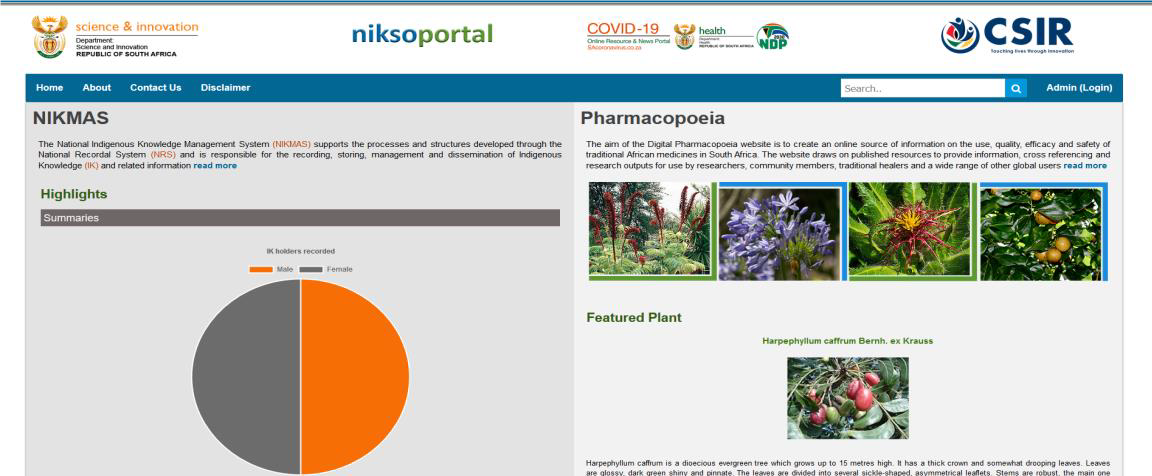 The NIKSO Portal is the gateway to the IK information and the Pharmacopeia holds prior art on published material on IK.
26
Status Report (2/4)
The National IK Management System (NIKMAS) drives a data-intensive research platform that store, curate, preserve, promote, develop and manage IK.  The system was tested to determine it’s readiness for public access.
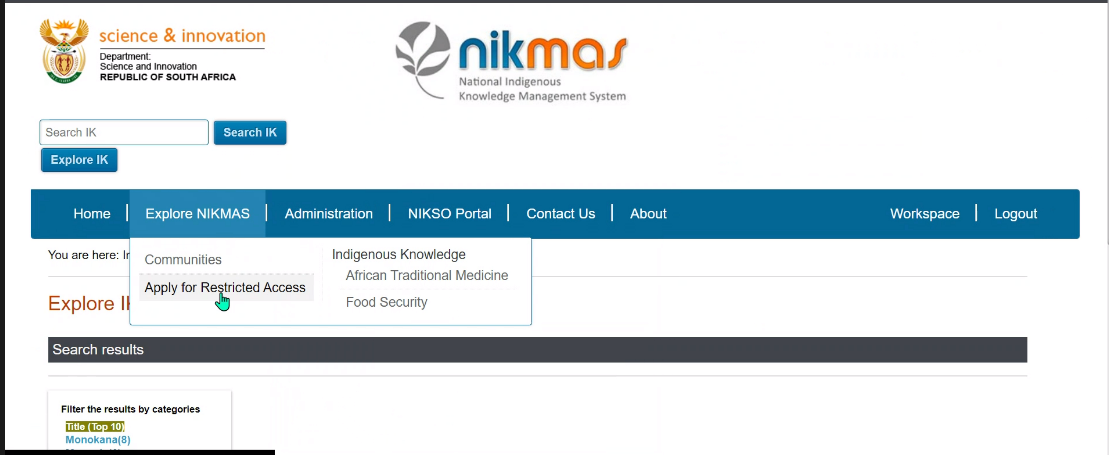 27
Status Report (3/4)
IK data from Provincial IKSDCs was quality assured in terms of its data quality, legal compliance and completeness of the IK claims and IK recordings.

Just over 2 000 IK holders, 10 000 claims and 3000 recordings quality assured and synched to IK Registration System central server.
IK Claims refers to a Catalogue constituting the community details, name and surname of the IK holders, their physical address, contact details, IK claims, its use and how they acquired that knowledge. 
IK Recordings refers to full details of a catalogued claim.
28
Status Report (4/4)
In September 2021, Software Requirement Specification document was approved that describe the IK Register to be developed in accordance to the IK Act. The Specification will be used to develop the IK Register component in terms of the business and technical functionality.
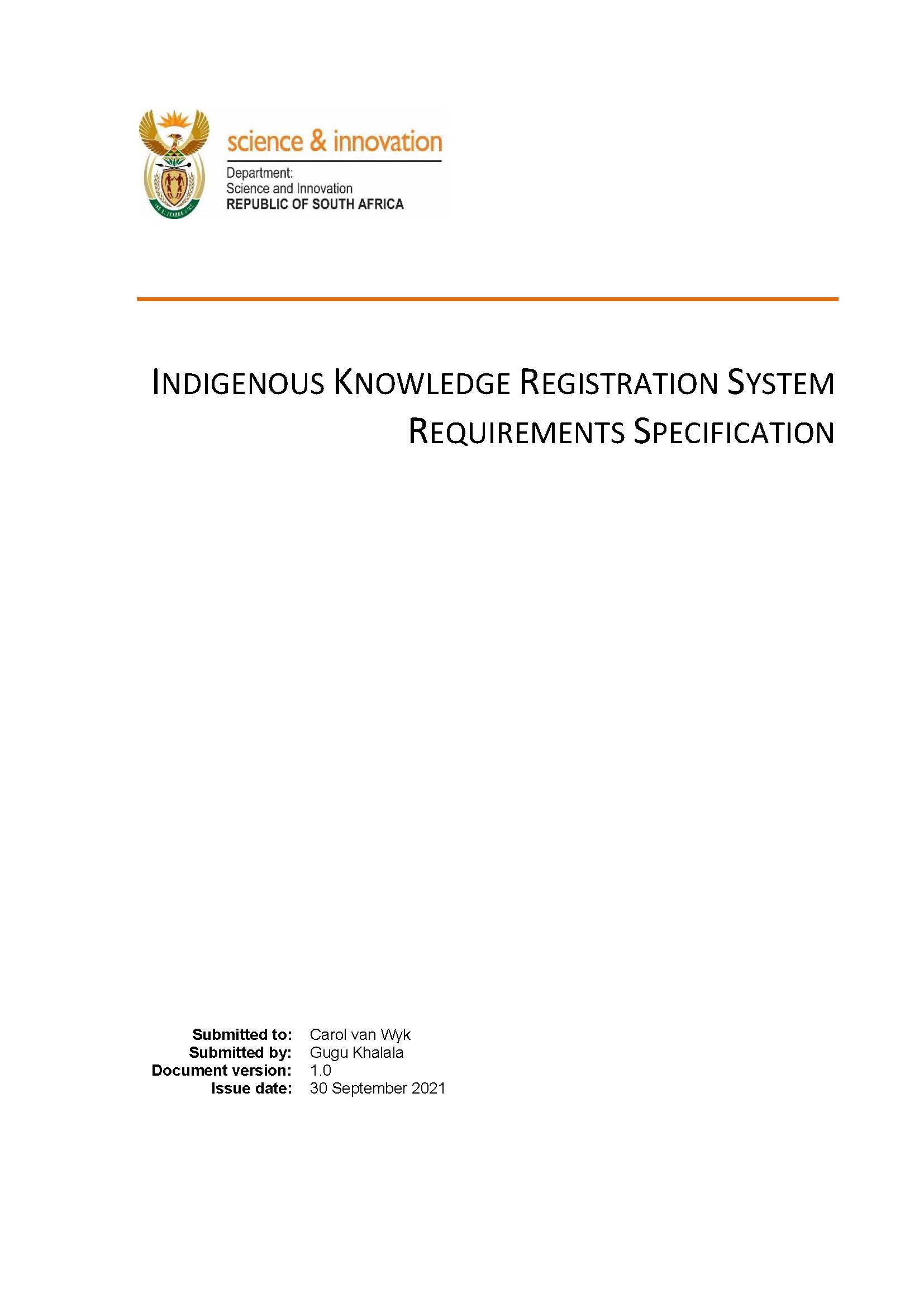 29
RECOGNITION OF PRIOR LEARNING (RPL)
Outlines the purpose of the accreditation of assessors, and sets out an application process

Provides for persons wishing to register their designation as an indigenous knowledge practitioner and be so certified and recorded in the Register of Designations
30
COMMENCEMENT OF THE RPL PILOT IN 3 PROVINCES
Competency norms and standards aligned to South African Qualifications Authority (SAQA) completed in 3 categories– herbalist, diviner and traditional midwife for KwaZulu-Natal, North West, and Limpopo provinces.

The RPL pilot rollout in 3 Provinces aims to demonstrate the concept of certification against the developed competency norms and standards in real-life environment.

Results will be used to develop a national certification model in the Traditional Health and Practice Discipline of Competency in accordance to the IK Act No 6 of 2019. 

The project target is to assess a total of 200 IK practitioners per province (KwaZulu-Natal, in North West and Limpopo) in 3 categories: herbalist, diviner and traditional midwife . 

The certification assessment for KZN is expected to run from March to April 2022. Followed by North West and Limpopo.
31
STATUS OF RPL PILOT COMMENCEMENT : KZN
32
STATUS OF RPL PILOT IMPLEMENTATION: NORTH WEST
33
Structures formulated
RPL Pilot Provincial Steering Committees
KwaZulu-Natal Province: Pilot Steering Committee for KZN comprising 13 traditional health practitioners (THP) appointed and endorsed by the Minister . 
North West Province: Call for nominations to Serve on RPL Provincial Steering Committee in progress.

Pilot Task Team
Pilot Task Team serving as an advisory body to the RPL process nationally and provide monitoring oversight over RPL Pilot. The structure comprise representatives from the THP sector, Traditional Leadership, Academia and other government components.
Institutional Collaboration 
Collaborating with DHET, South African Qualifications Authority (SAQA) and the Quality Council on Trade and Occupations in pursuance of developing IKS-based professional designation. 
Continuous collaboration with the National and Provincial Houses of Traditional Leadership and THP Structures in 3 Provinces identified for Pilot programme.
34
RPL Prioriries
Formalise agreements between DSI, SAQA and QTCO
Piloting RPL in KwaZulu-Natal Province.
Piloting in North West Province
Piloting in Limpopo Province
Continuous engagement with various sectors of the society for proper interfacing of the developed competences.
Measuring the Value of RPL through (to) national identity and social cohesion.
35
COMMERCIALISATION
Innovation , incubation and product development
Provides for the facilitation and coordination by the NIKSO of all IK activities, which relate to the commercial utilisation of IK products, services and processes.
Affords the opportunity for any person who intends to use IK for commercial purposes to apply in the manner prescribed in the regulations for a licence authorising the use of that IK. 
Provides procedures to enter into a licence agreement with the trustee of the relevant indigenous community for the use of that IK.
36
Commercialisation
Innovation Cluster, chaired by the IK-Based Bio-Innovation Unit was launched as part of BioPANZA in November 2022. The DTIC and DSBD will assume their mandate in commercialisation of IK-based products.

IK-Based Bio-innovation Unit/Programme established at TIA and IDC to facilitate innovation, manufacturing and commercialisation of IK products.

African medicines framework for regulation of proprietary medicines near completion at SAHPRA.

The UFS awarded the TIA Platform status, and has commenced construction of cGMP facility for African medicines.
37
Commercialisation
Two African medicines supported for Phase 1 and 2 clinical trials research on Covid-19.

South Africa Chairs the WHO-AFRO's Regional Expert Committee of African medicines and infectious diseases.

Forty IK Holders (SMMEs) trained in IK-Based Entrepreneurship (Online CoachLab) Programme at the Innovation Hub.

Funding secured to construct a product development facility at UKZN and a HACCP compliant for Medical Cannabis production at CSIR.
38
DankieHa khensaRe a lebogaRo livhuwa  Siyabonga SiyathokozaThank  youEnkosi